LA PRIMAVERA
1B SCUOLA PRIMARIA 
LAVORI IN DAD
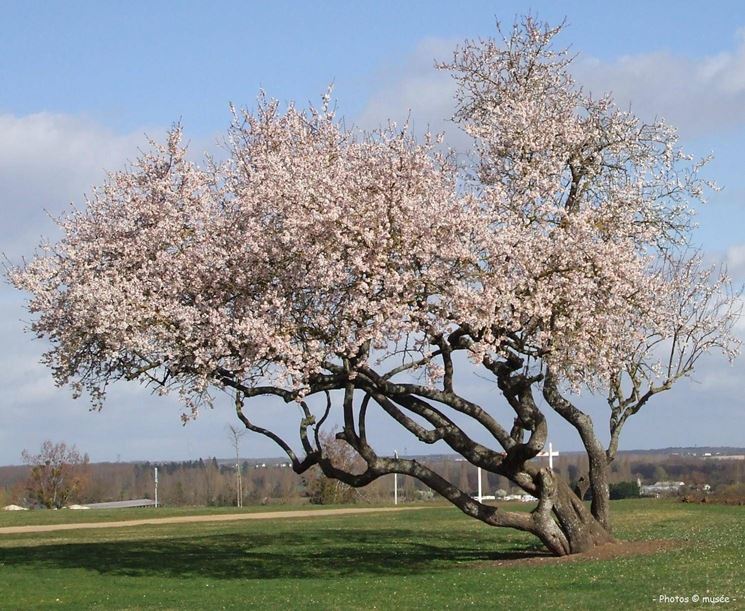 AL MIO PAPA’